Dijkstra’s Algorithm
SSSP, non-neg
Edge weights = w(x,y)
Final distances = d(x,y) = dw(x,y)
b
2
2
e
s
2
6
2
c
6
1
d
Dijkstra’s Algorithm
SSSP, non-neg
L(x)
b
2
2
e
s
2
6
2
c
x <- extractmin
6
1
// L(x) is the distance of s to x
// mark x as final
d
"relax” all the edges out of x
L(y) <- min ( L(y),  L(x) + w(x,y) )
Dijkstra’s Algorithm
SSSP, non-neg
L(x)
b
2
2
e
s
2
6
2
c
x <- extractmin
6
1
// L(x) is the distance of s to x
// mark x as final
d
"relax” all the edges out of x
L(y) <- min ( L(y),  L(x) + w(x,y) )
Dijkstra’s Algorithm
SSSP, non-neg
L(x)
b
2
2
e
s
2
6
2
c
x <- extractmin
6
1
// L(x) is the distance of s to x
// mark x as final
d
"relax” all the edges out of x
L(y) <- min ( L(y),  L(x) + w(x,y) )
Dijkstra’s Algorithm
SSSP, non-neg
L(x)
b
2
2
e
s
2
6
2
c
x <- extractmin
6
1
// L(x) is the distance of s to x
// mark x as final
d
"relax” all the edges out of x
L(y) <- min ( L(y),  L(x) + w(x,y) )
Dijkstra’s Algorithm
SSSP, non-neg
L(x)
b
2
2
e
s
2
6
2
c
x <- extractmin
6
1
// L(x) is the distance of s to x
// mark x as final
d
"relax” all the edges out of x
L(y) <- min ( L(y),  L(x) + w(x,y) )
Dijkstra’s Algorithm
SSSP, non-neg
m decreasekeys
n extractmins

Fib heap: O(m + n log n)
L(x)
b
2
2
e
s
2
6
2
c
x <- extractmin
6
1
// L(x) is the distance of s to x
// mark x as final
d
"relax” all the edges out of x
L(y) <- min ( L(y),  L(x) + w(x,y) )
Bellman-Ford-Moore Algorithm
SSSP, neg wts OK
Bellman-Ford-Moore Algorithm
SSSP, neg wts OK
n rounds
m time per round
O(mn) time
L(x)
// L(x) is an upper bound on d(s,x)
b
2
2
e
for t = 1 to n-1
s
2
6
-2
for all vertices x
c
// "relax” all the edges out of x
6
1
L(y) <- min ( L(y),  L(x) + w(x,y) )
d
Claim: if graph has non negative cycles, B-F-M is OK.
Proof: induction. At end of round t, L(y) is shortest      path using at most t edges.
Bellman-Ford-Moore Algorithm
SSSP, neg wts OK
n rounds
m time per round
O(mn) time
L(x)
// L(x) is an upper bound on d(s,x)
b
2
2
e
for t = 1 to n-1
s
2
6
-2
for all vertices x
c
// "relax” all the edges out of x
L(y) <- min ( L(y),  L(x) + w(x,y) )
6
1
d
Claim: if graph has non negative cycles, B-F-M is OK.
Proof: induction. At end of round t, L(y) is shortest      path using at most t edges.
Bellman-Ford-Moore Algorithm
SSSP, neg wts OK
n rounds
m time per round
O(mn) time
L(x)
// L(x) is an upper bound on w(s,x)
b
2
2
e
for t = 1 to n-1
s
2
6
-2
for all vertices x
c
// "relax” all the edges out of x
L(y) <- min ( L(y),  L(x) + w(x,y) )
6
1
d
Claim: If at end, some edge xy is “over-tight”
	( it has L(y) > L(x) + w(x,y) )
             then graph has negative cycle.
Lots more work!
E.g., extensions and implementations of (just) Dijkstra’s algorithm:
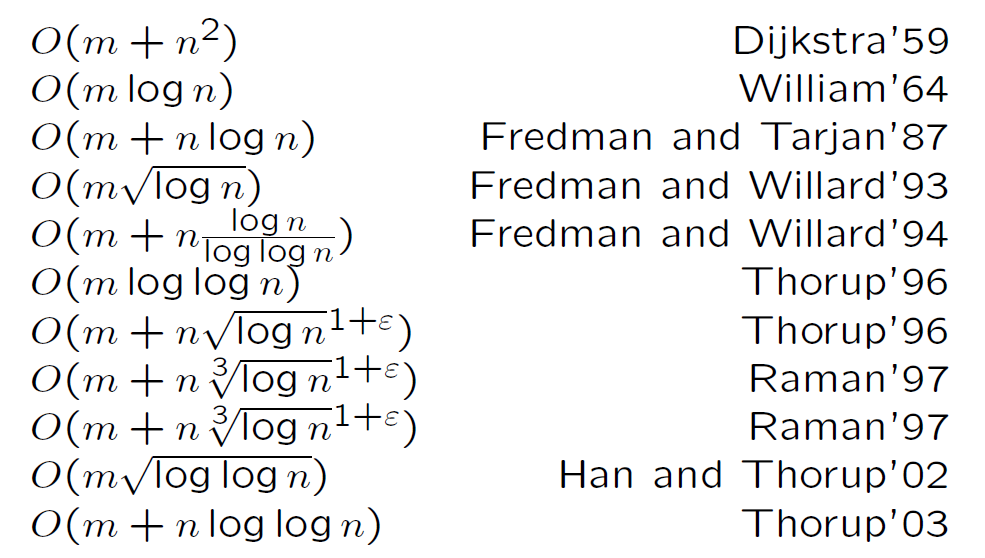 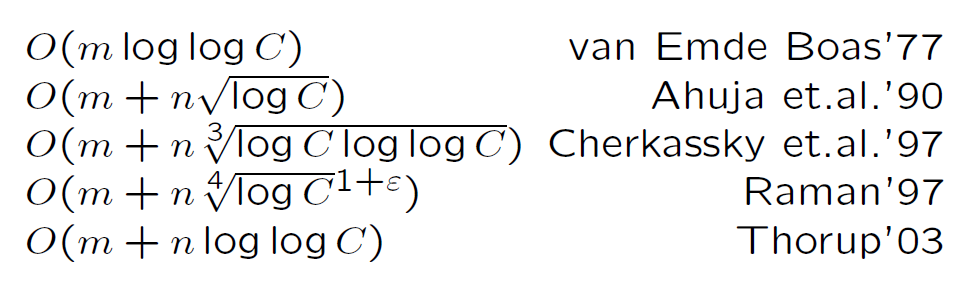 slide from Mikkel Thorup
All Pairs SP
Non-neg weights: 
      n Dijkstras			O(mn + n2 log n)
Neg weights: 
      n B-F-M			O(mn2)
Johnson’s Algorithm
APSP, neg wts OK
Find “feasible potentials” ©(x) such that
the “reduced weights”
     ŵ(x,y) := ©(x)  + w(x,y) - ©(y) ≥ 0
Fact: reduced weights ŵ non-neg
Claim: dw (x,y) = dŵ(x,y) + ©(y) - ©(x)
b
2
2
So shortest paths don’t change, though
	their weights might.
 suffices to find APSP in this
   non-neg weights graph!
e
s
2
6
-2
c
6
1
How to find these “feasible potentials”?
d
Johnson’s Algorithm
APSP, neg wts OK
Find “feasible potentials” ©(x) such that
the “reduced weights”
     ŵ(x,y) := ©(x)  + w(x,y) - ©(y) ≥ 0
Fact: reduced weights ŵ non-neg
Claim: dw (x,y) = dŵ(x,y) + ©(y) - ©(x)
b
2
2
So shortest paths don’t change, though
	their weights might.
 suffices to find APSP in this
   non-neg weights graph!
e
s
2
6
-2
c
6
1
0
0
How to find these “feasible potentials”?
d
0
0
Shortest paths from Z.
    No negative cycles created, so B-F-M works.
Z
0
All Pairs SP
Non-neg weights: 
      n Dijkstras			O(mn + n2 log n)
Neg weights: 
      n B-F-M			O(mn2)
Neg weights: 
      B-F-M	 + n Dijkstras 		O(mn + n2 log n)
Neg weights: 
      Floyd-Warshall			O(n3)
for all vertices z
     for all vertices x,y
            d(x,y) <- min{ d(x,y), d(x,z) + d(z,y)
All Pairs SP
Non-neg weights: 
      n Dijkstras			O(mn + n2 log n)
Neg weights: 
      n B-F-M			O(mn2)
Neg weights: 
      B-F-M	 + n Dijkstras 		O(mn + n2 log n)
Neg weights: 
      Floyd-Warshall			O(n3)
Neg weights: 
      Naïve Min-Sum-Product		O(n3 log n)